Hoja-Papel A4/Carta
Etiqueta Pelón pelo rico 30gr.
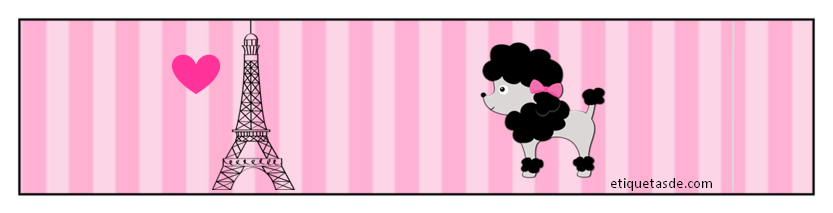 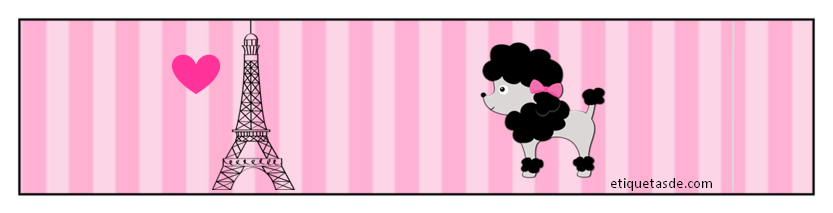 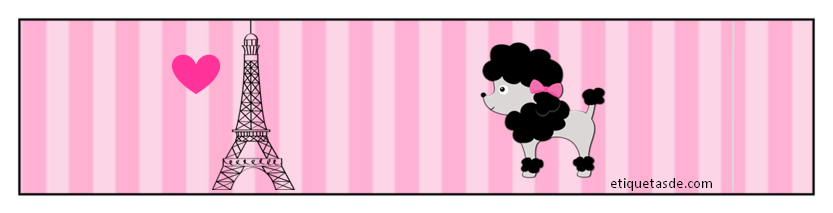 Nombre
Nombre
Nombre
Cumplo xx
Cumplo xx
Cumplo xx
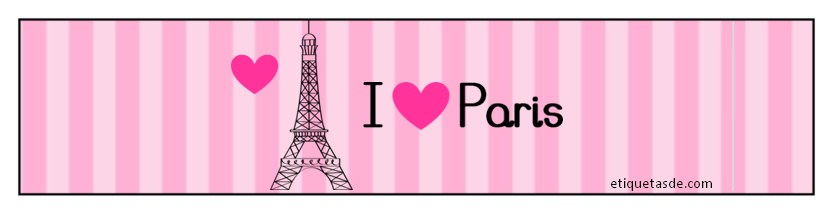 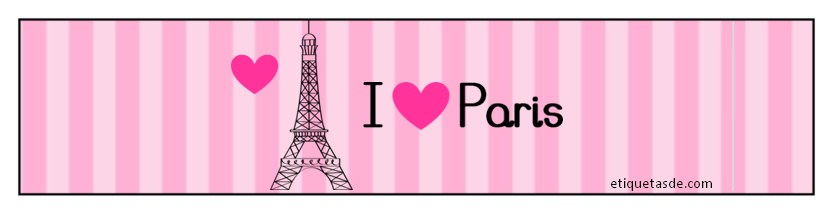 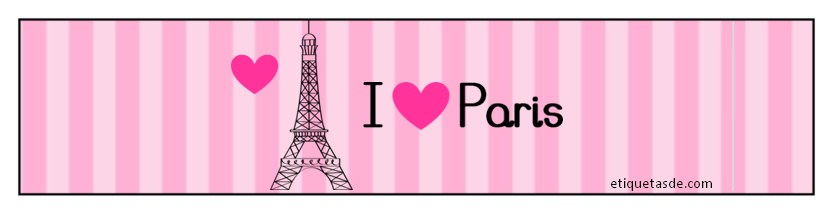 etiquetasde.com